Signing into Single Sign On (SSO)
For Educators and Guest Access
Updated:  3/10/15
Signing into SSO
Your path to logging into SSO depends on the authentication method selected by your school district/organization.
Federated
Hosted
Your login credentials are the same as your local network logon.
Your login credentials are provided by   FDOE via email.
[Speaker Notes: Present Slide.]
GLADESHIGHLANDS 
GADSDEN
Federated Districts (48)
Hosted Districts (25)
ALACHUA
BAKER
BRADFORD
BREVARD
BROWARD
CHARLOTTE
CLAY
COLLIER
DADE
DESOTO 
DUVAL
ESCAMBIA
FL DEAF/BLIND
FL VS FULL TIME
GADSDEN
GILCHRIST
GLADES
HAMILTON
HARDEE
HIGHLANDS
HILLSBOROUGH
INDIAN RIVER
JACKSON
LAKE
LEE 
LEON 
LEVY 
MANATEE 
MARION
OKALOOSA
OKEECHOBEE 
ORANGE 
OSCEOLA
P.K. YONGE
PALM BEACH
PINELLAS 
POLK 
PUTNAM 
SANTA ROSA 
SARASOTA
SEMINOLE
ST. JOHNS 
ST. LUCIE 
SUWANNEE
UNION 
VOLUSIA 
WAKULLA 
WALTON
BAY
CALHOUN
CITRUS
COLUMBIA 
DIXIE 
FAMU LAB SCH
FAU LAB SCH
FLAGLER 
FRANKLIN 
FSU LAB SCH
GULF 
HENDRY
HERNANDO 
HOLMES 
JEFFERSON 
LAFAYETTE 
LIBERTY 
MADISON 
MARTIN 
MONROE 
NASSAU 
PASCO 
SUMTER 
TAYLOR 
WASHINGTON
Current as of 3/10/15.
[Speaker Notes: Present Slide.

Additional Information:
Hosted 
33 Districts
29,849 Users (9%)

Federated
40 Districts
294,952 Users (91%)]
Step One
Open an internet web browser
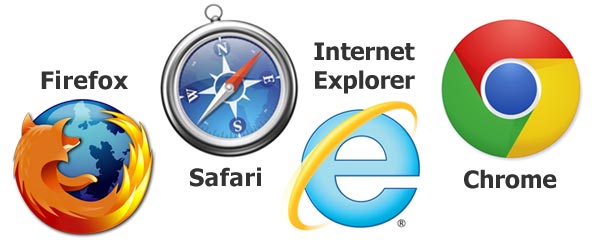 Step Two
Go to www.fldoe.org/sso
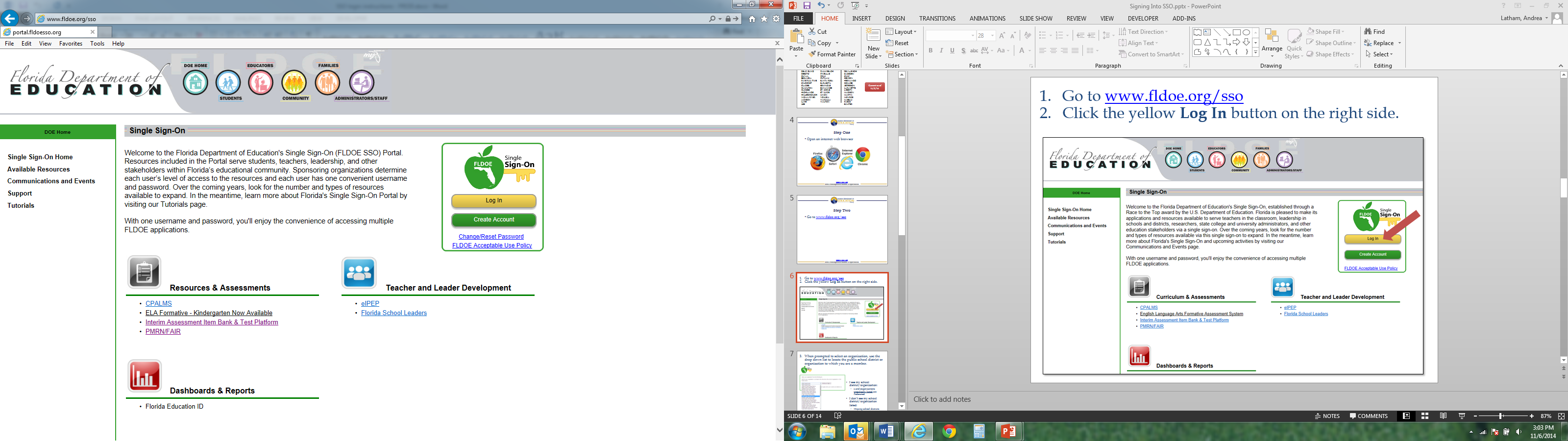 Step Three
Choose the appropriate option for login.
Note – Individuals employed by an educational organization, whether they teach or not, should choose Educators.
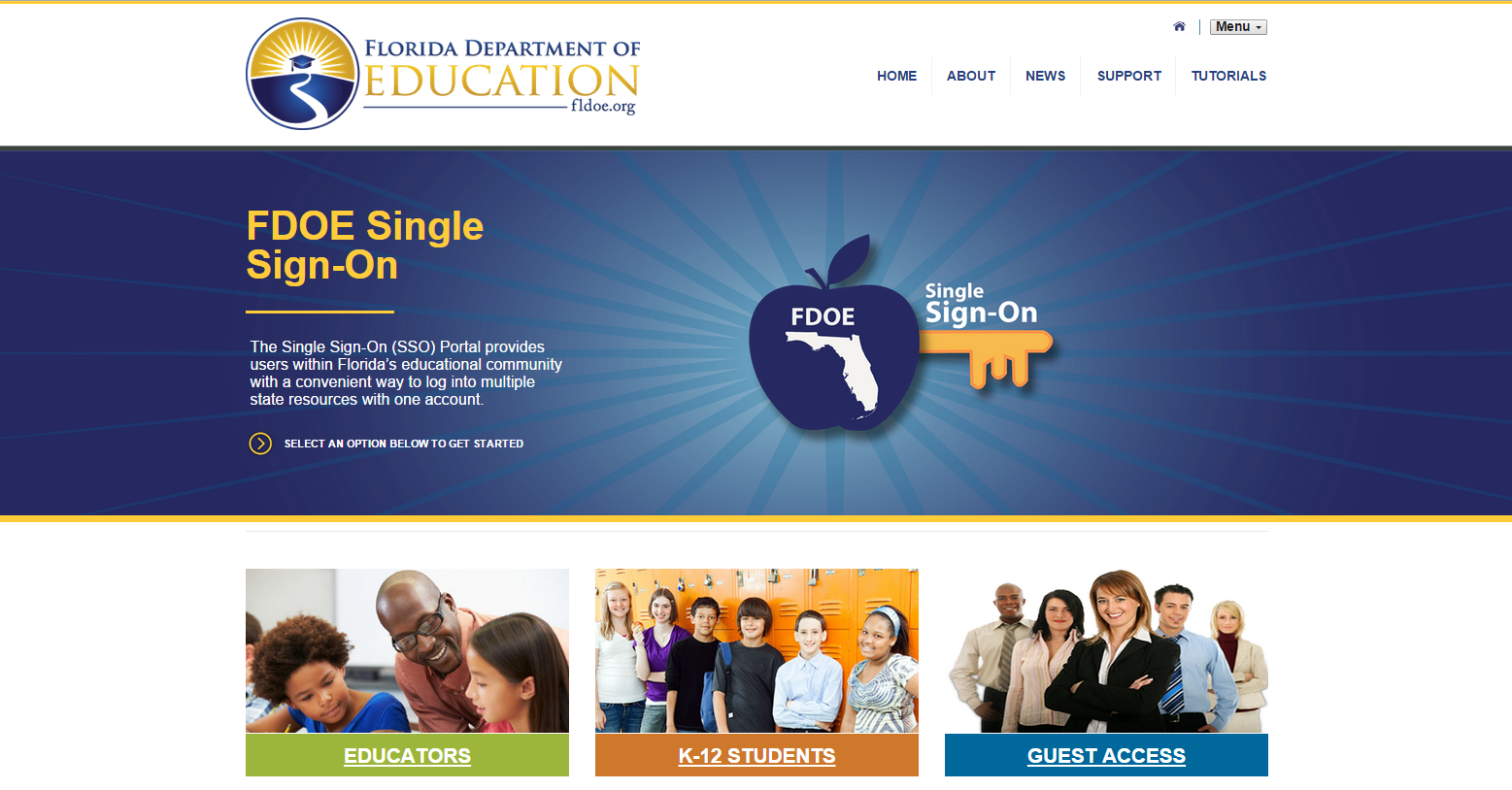 Step Four
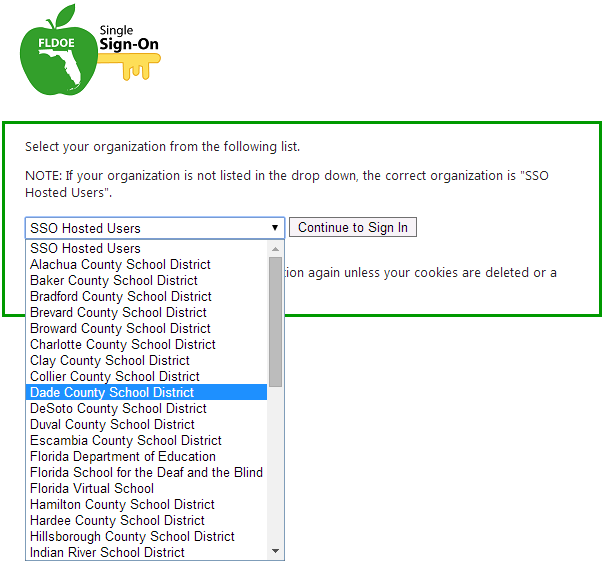 When prompted to select an organization, use the drop down list to locate the public school district or organization to which you are a member.
I see my school district.
I don’t see my school district.
School districts specifically listed in the drop down indicates the organization is federated.
Select your school district, and then click Continue to Sign In
Your login credentials are the same as your local network logon.
School districts NOT listed in the drop down indicates the organization is hosted.
Select SSO Hosted Users, and then click Continue to Sign In.
Your login credentials are provided by FDOE via email.
Step Five
Enter the username and password and proceed to log in.
Federated
Hosted
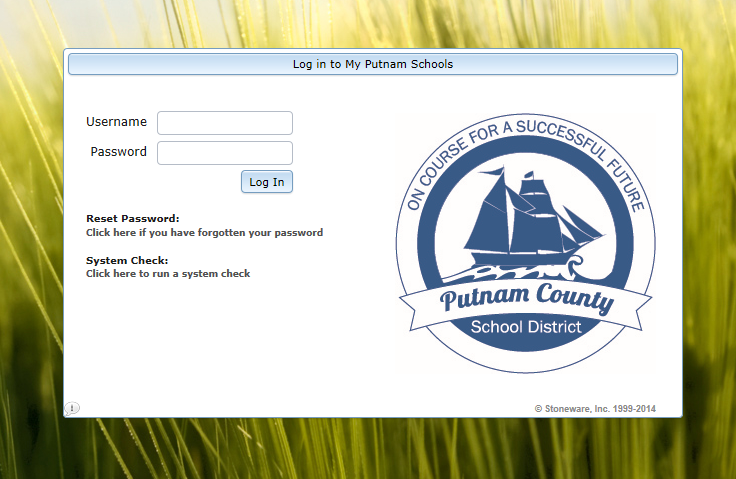 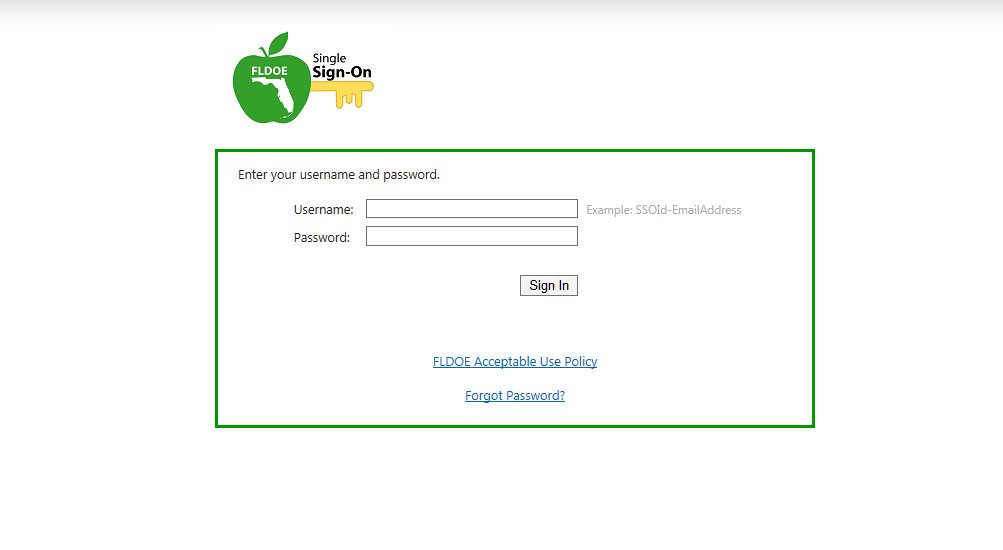 Done!  Click on a Resource
The secure SSO page is displayed with your name and authorized resources.
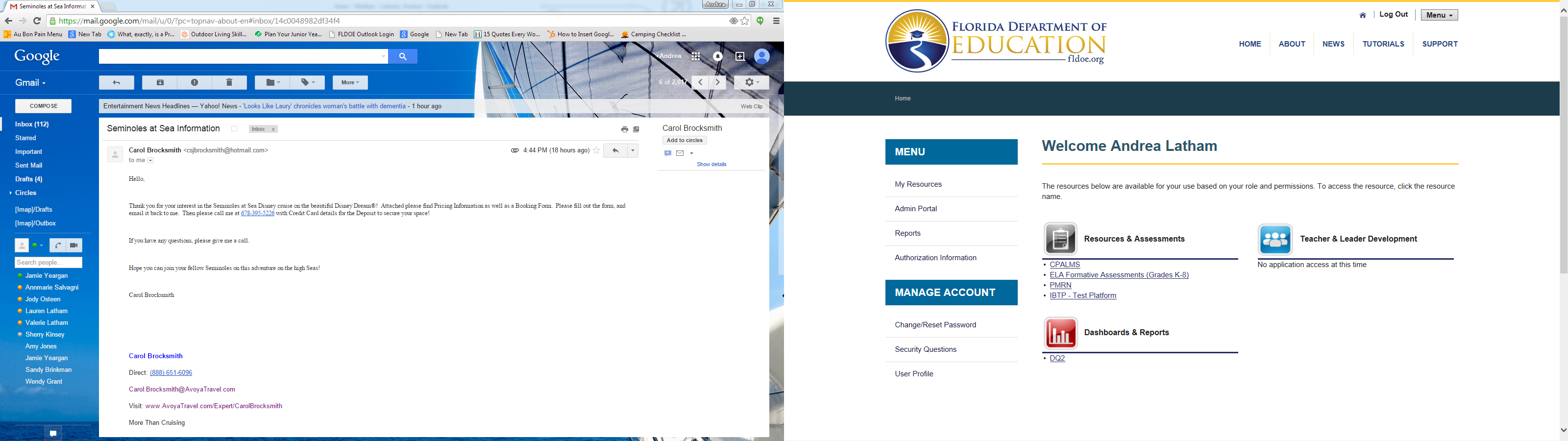 Starting from Scratch
Once the organization is selected, it is stored as a cookie on the computer.  
If you ever need to clear it and start the login from scratch, delete your internet browser cookies.
See Deleting Internet Browser Cookies on the Support page for more information.
Questions?
Support Page
Look up local helpdesk information
https://portal.fldoesso.org/PORTAL/Sign-on/Resources/Support.aspx 

Service Center
ienhelp@fldoe.org
1-855-814-2876 
Weekdays 7:00 AM to 6:00 PM (EST)